Seminar Announcement
嘉義大學生物資源學系
專題演講公告
講員：徐嘉君博士
    林業試驗所

講題：

探索樹冠層的生態多樣性

日期：2016/11/30 (三)
時間：1:20 PM-3:10 PM
地點：生物資源館一樓視聽教室
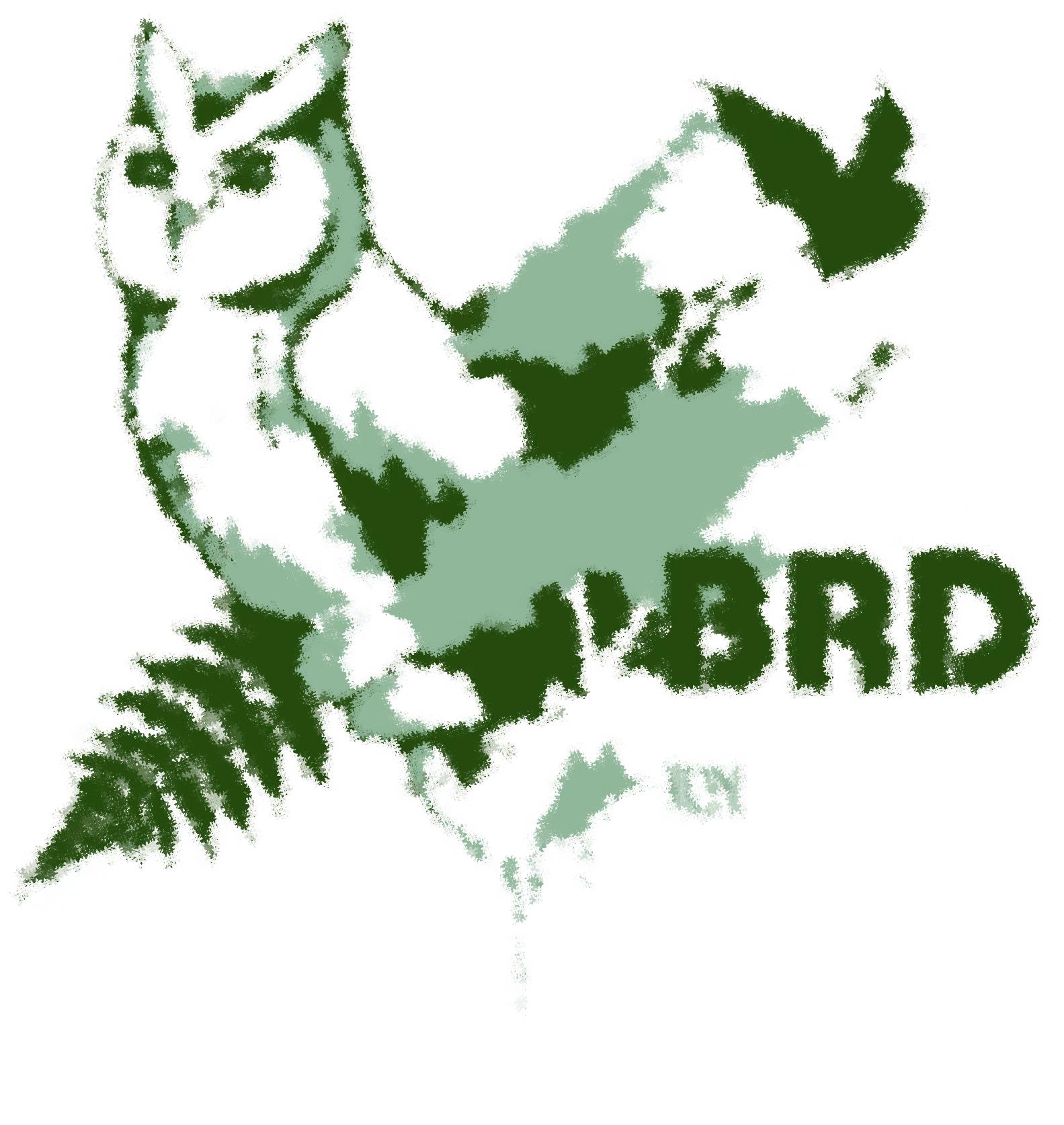 ~歡迎踴躍參加~
Department of Biological Resources & Center of Biodiversity
 National Chiayi University